Ornelas Hall Virtual Tour
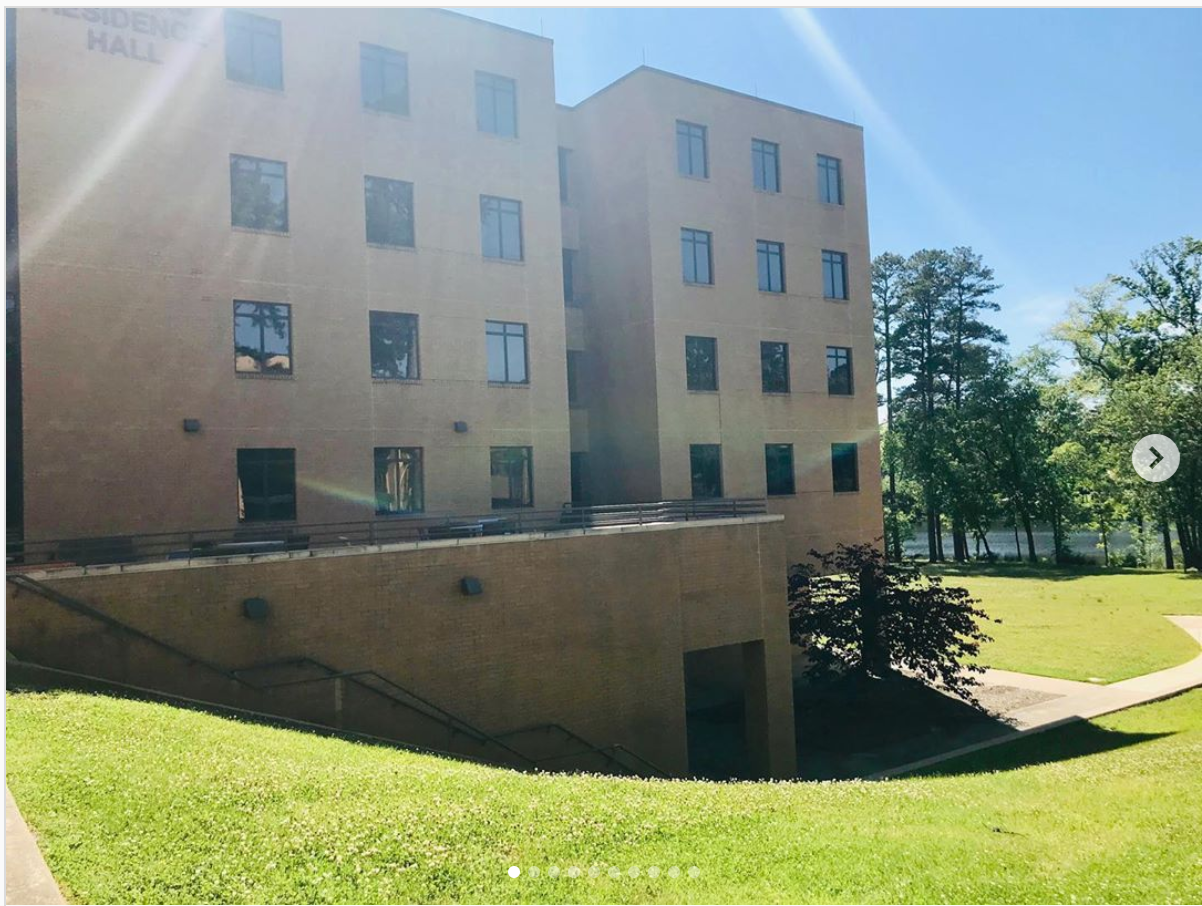 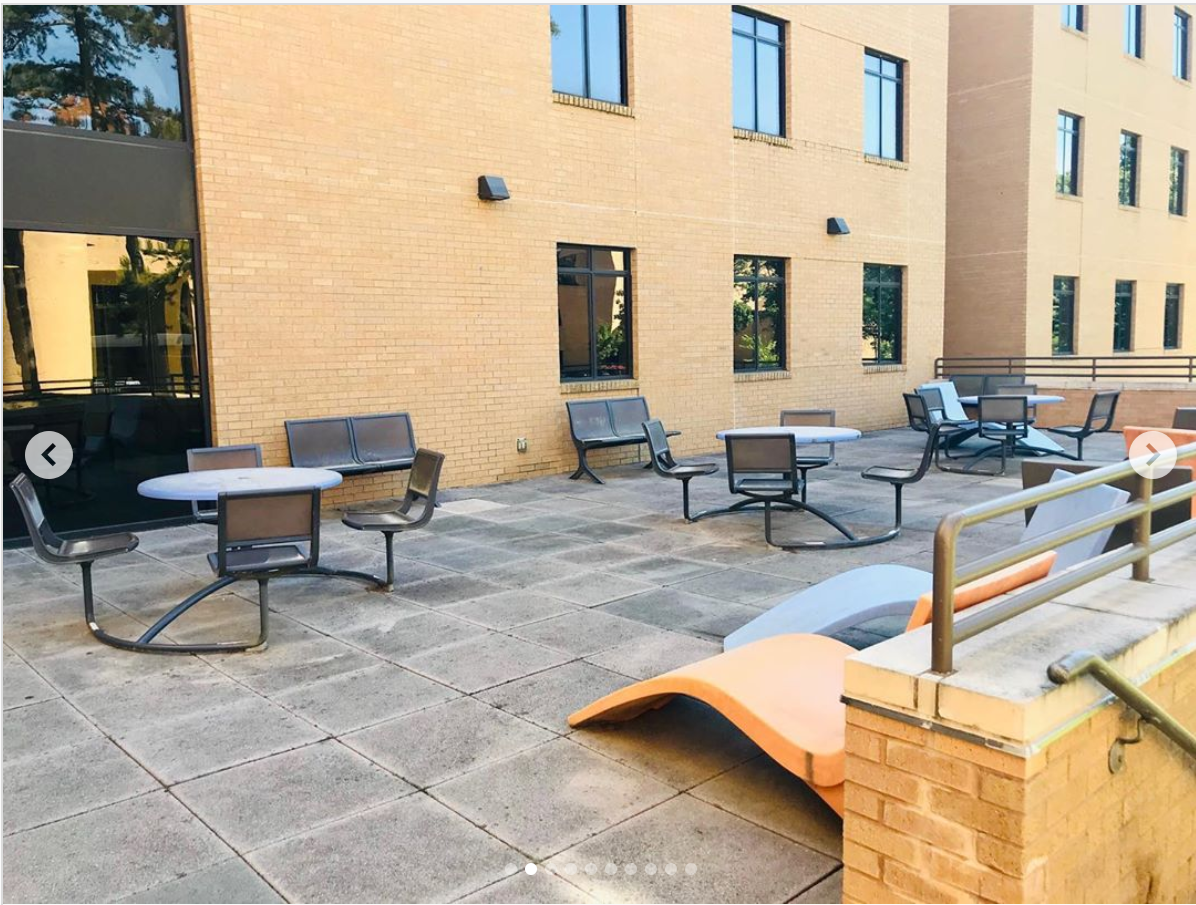 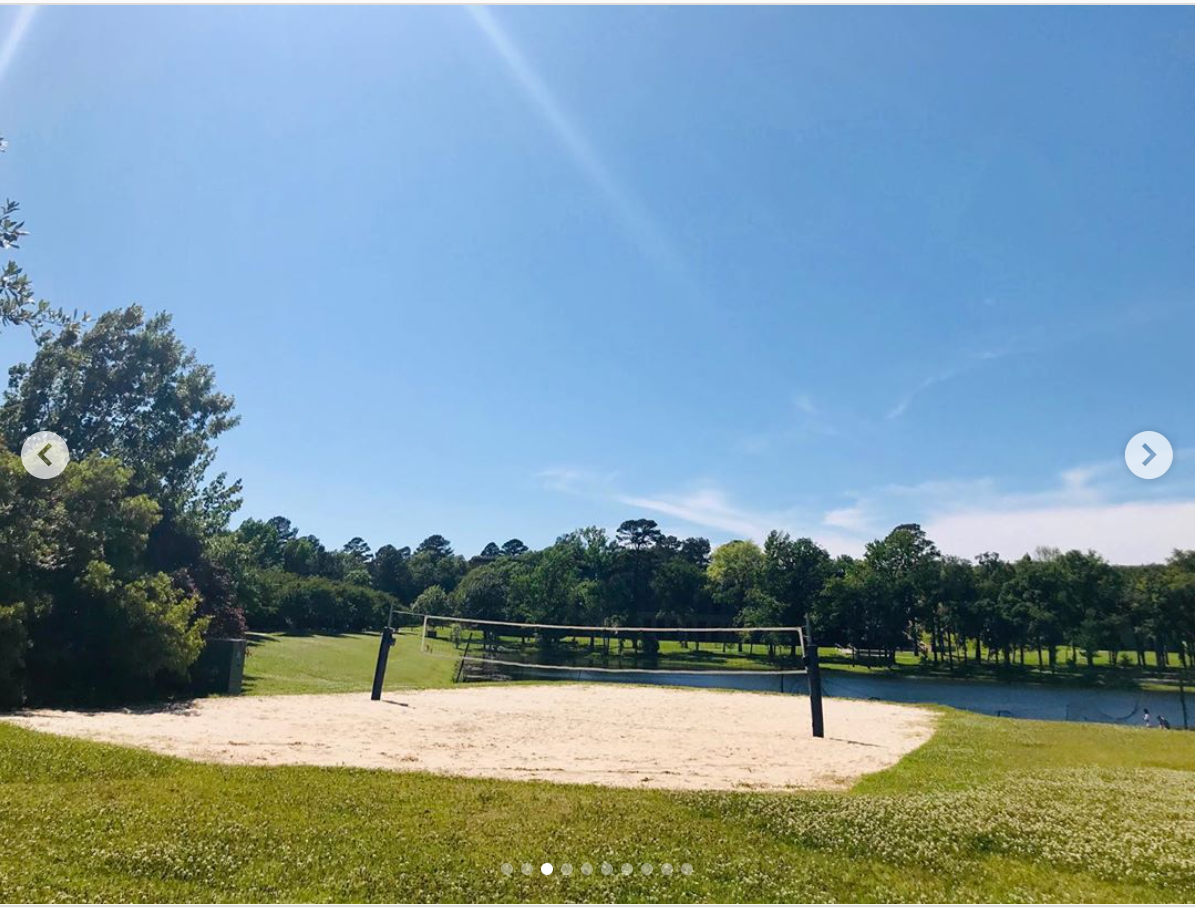 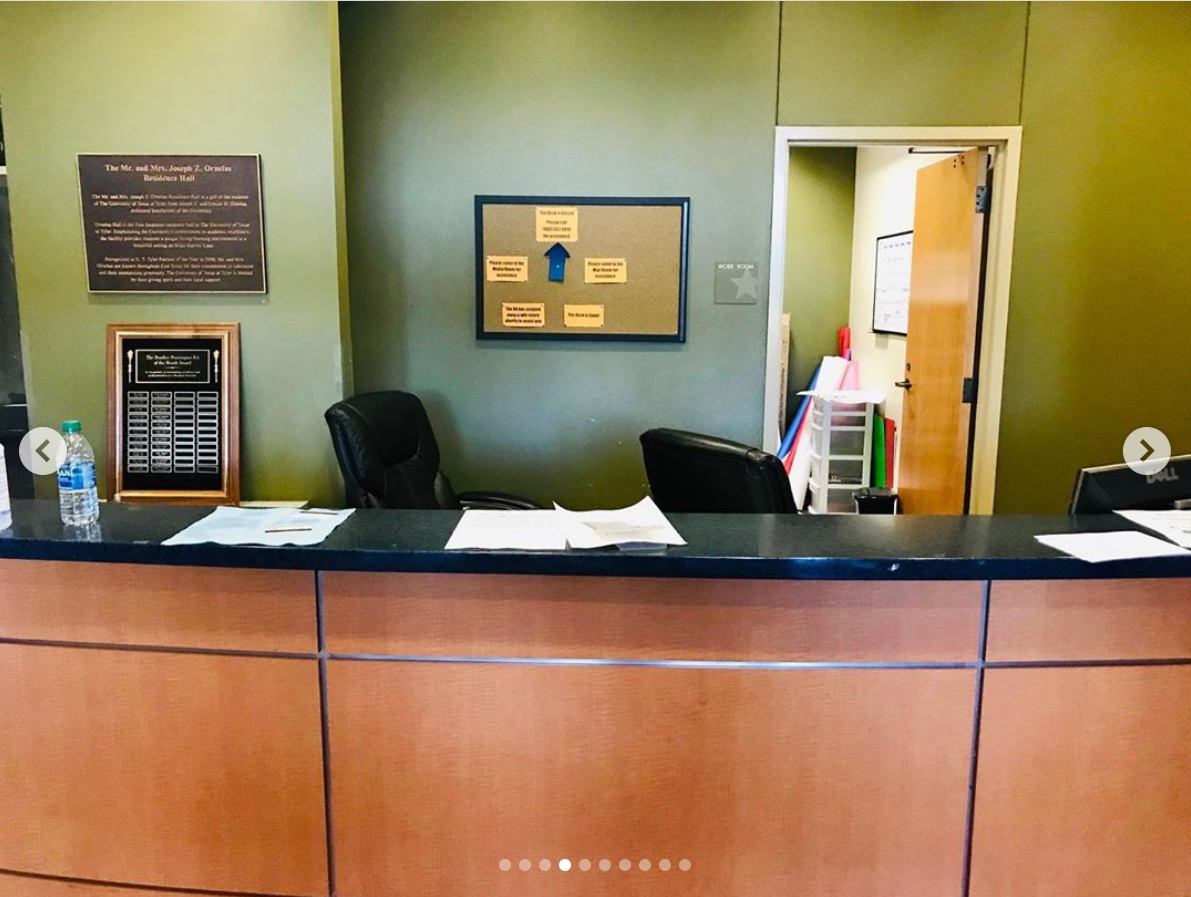 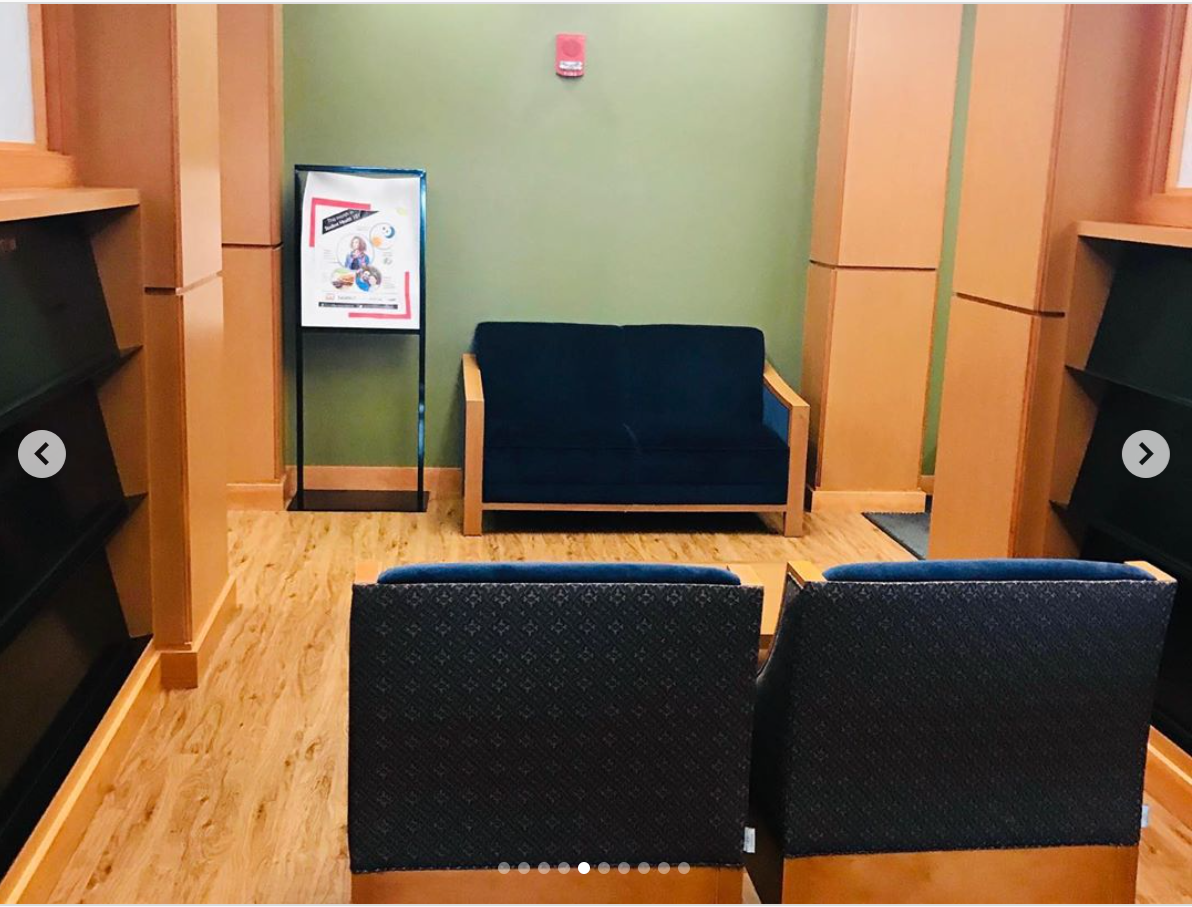 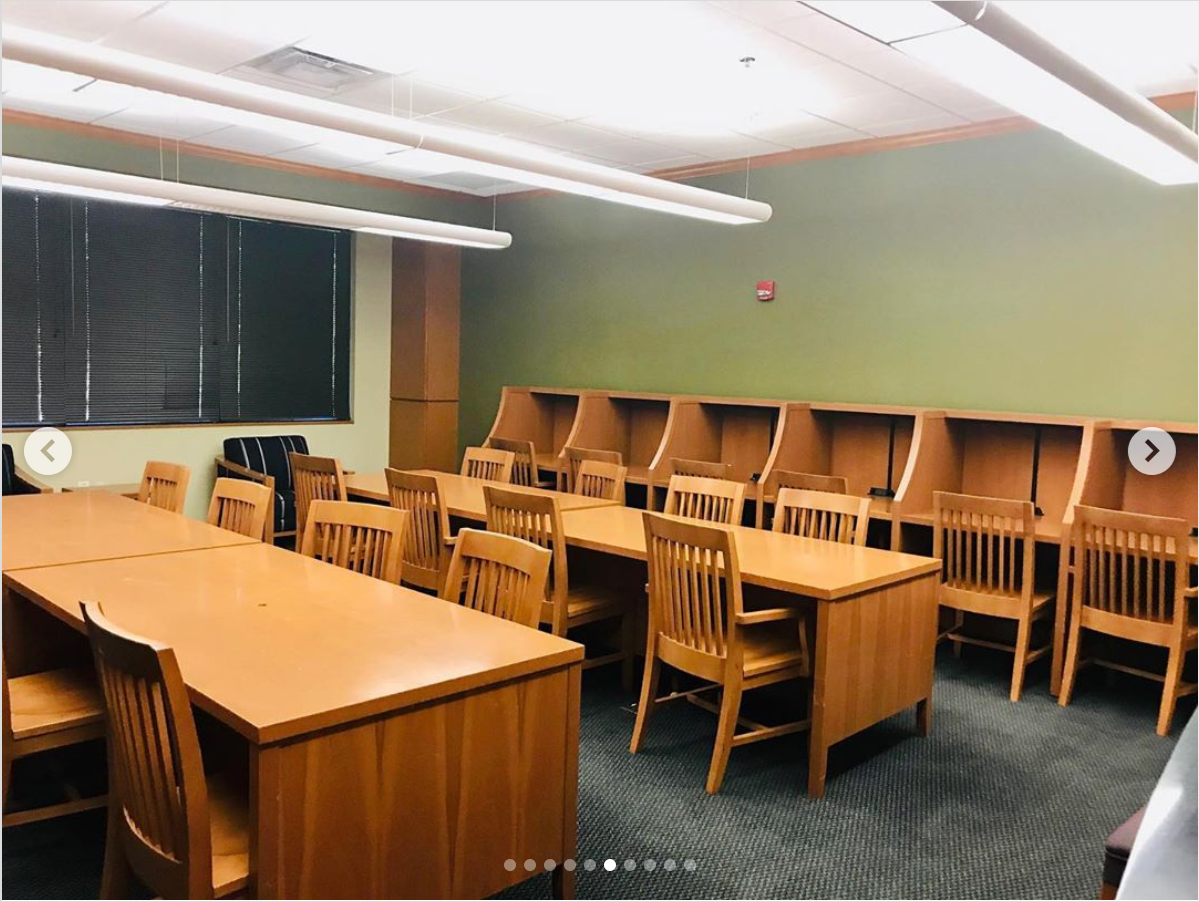 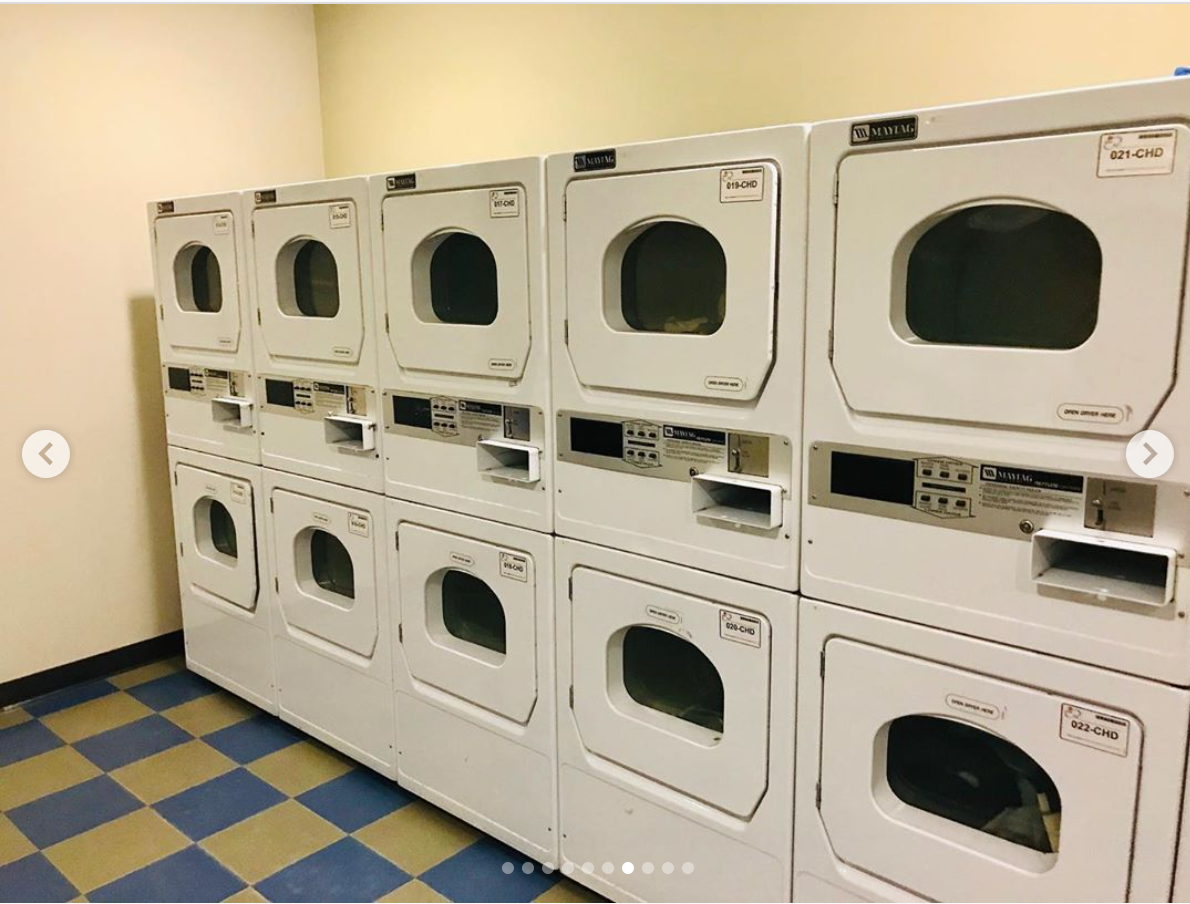 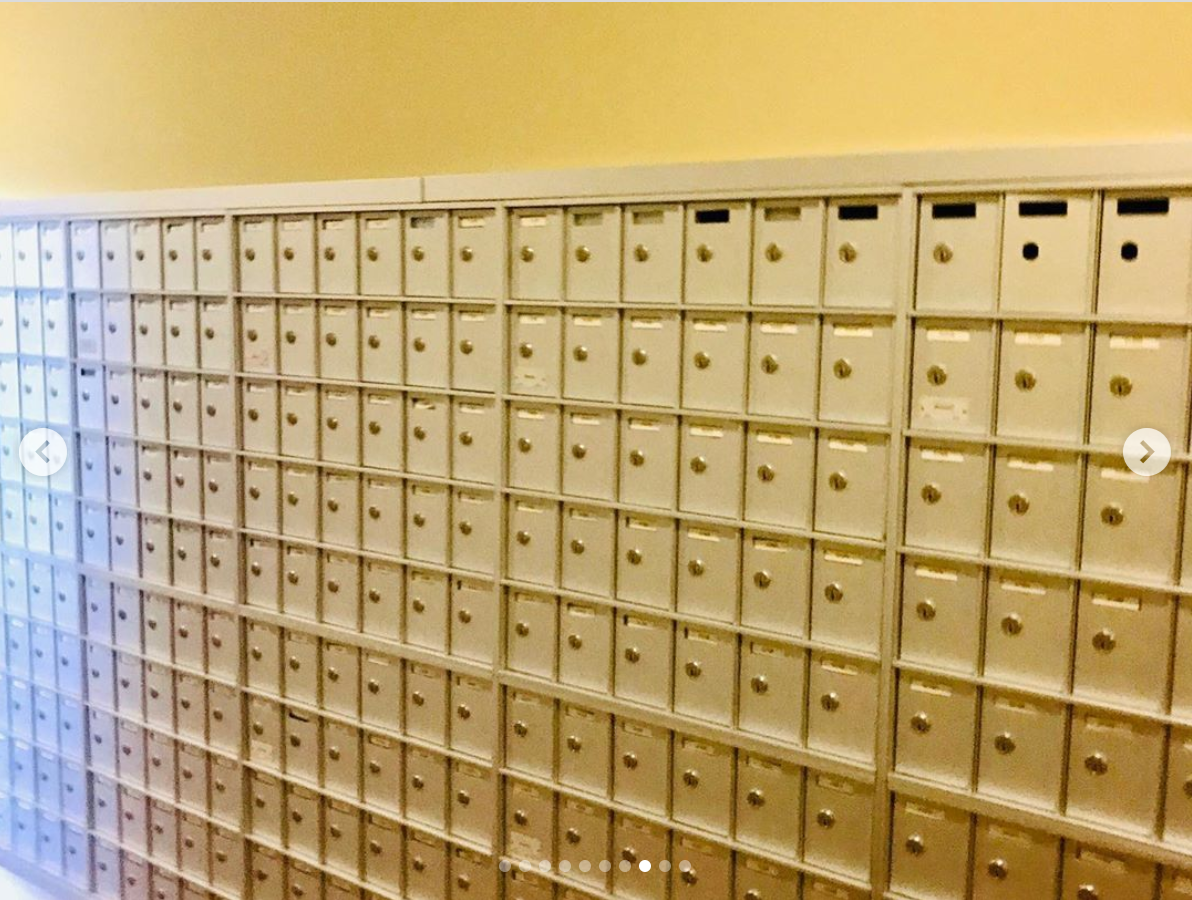 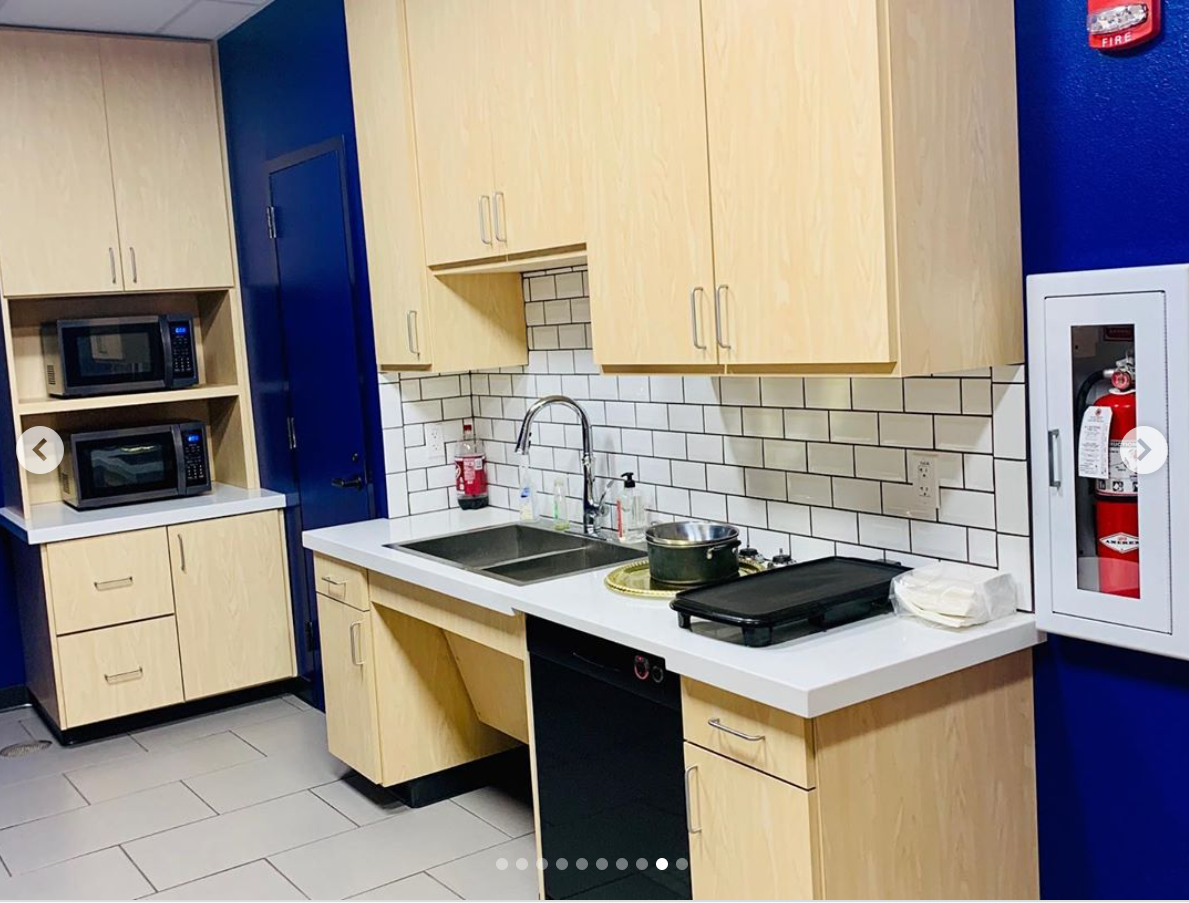 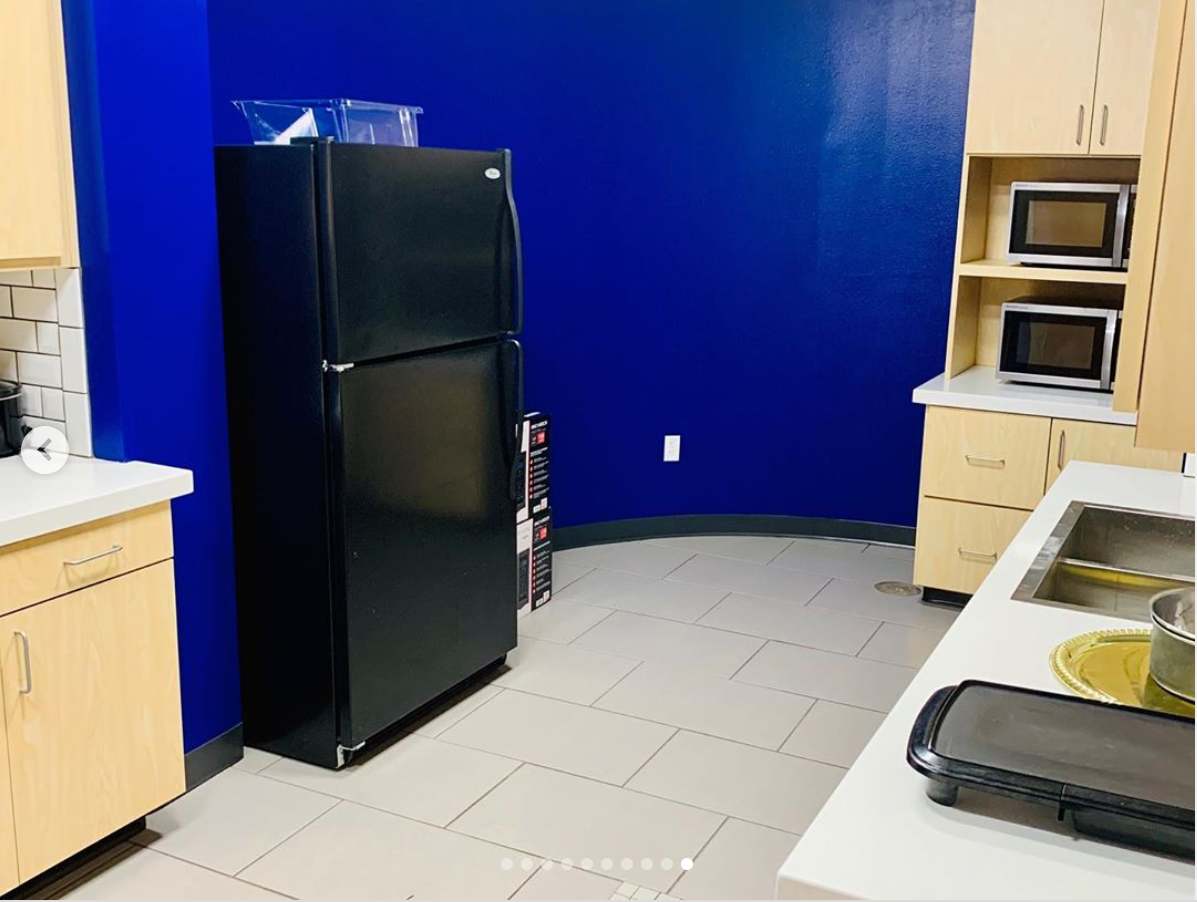 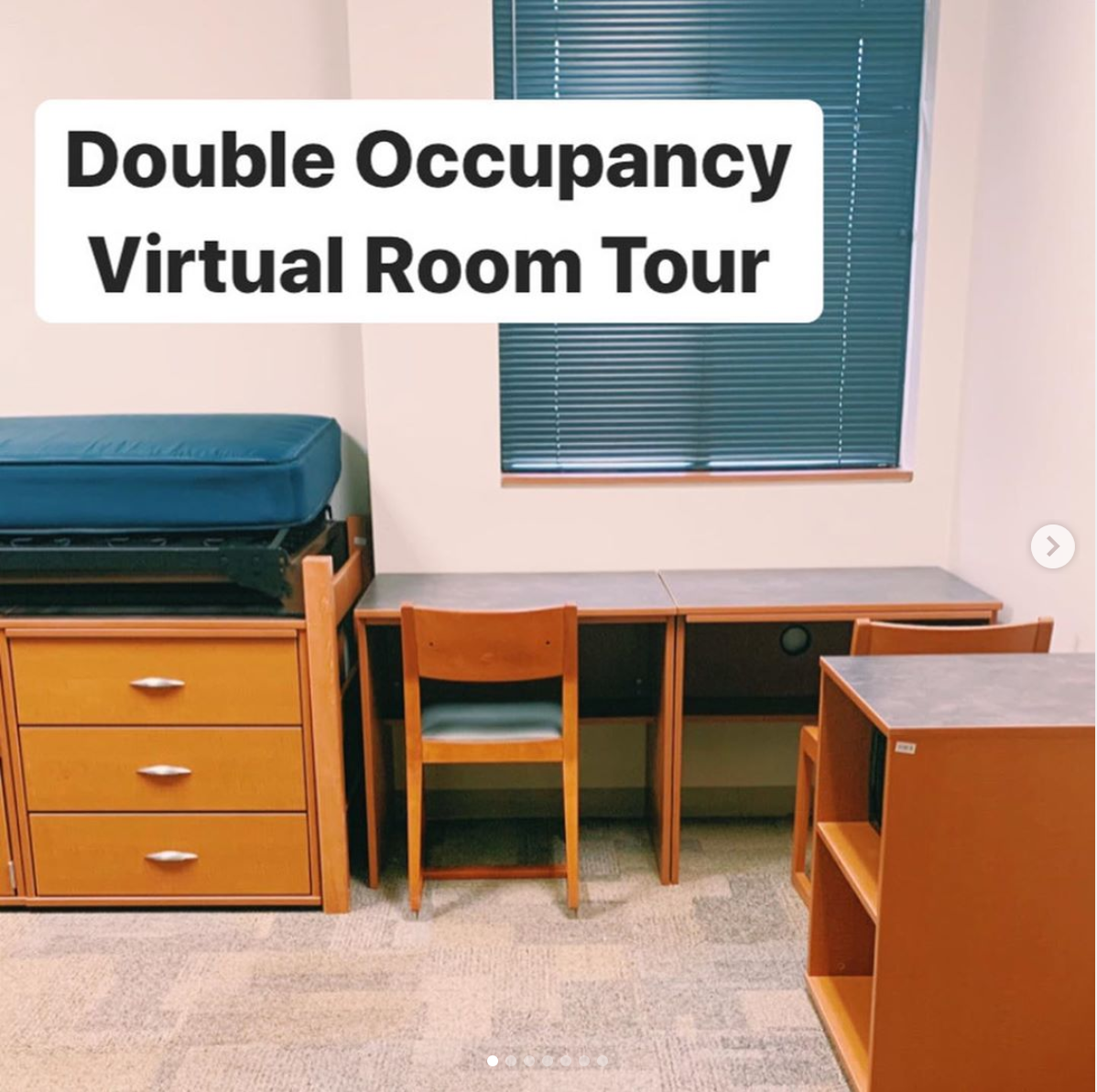 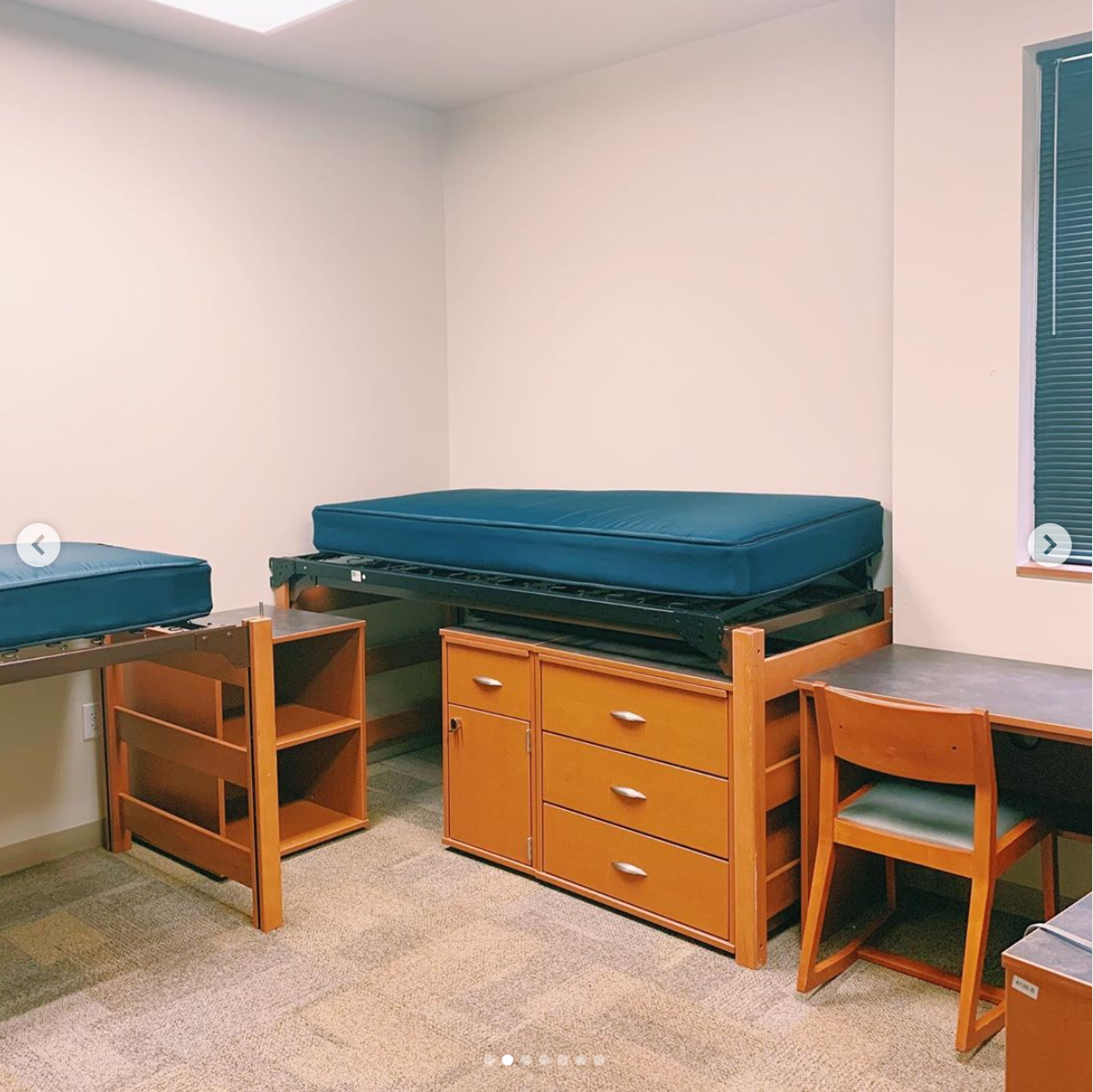 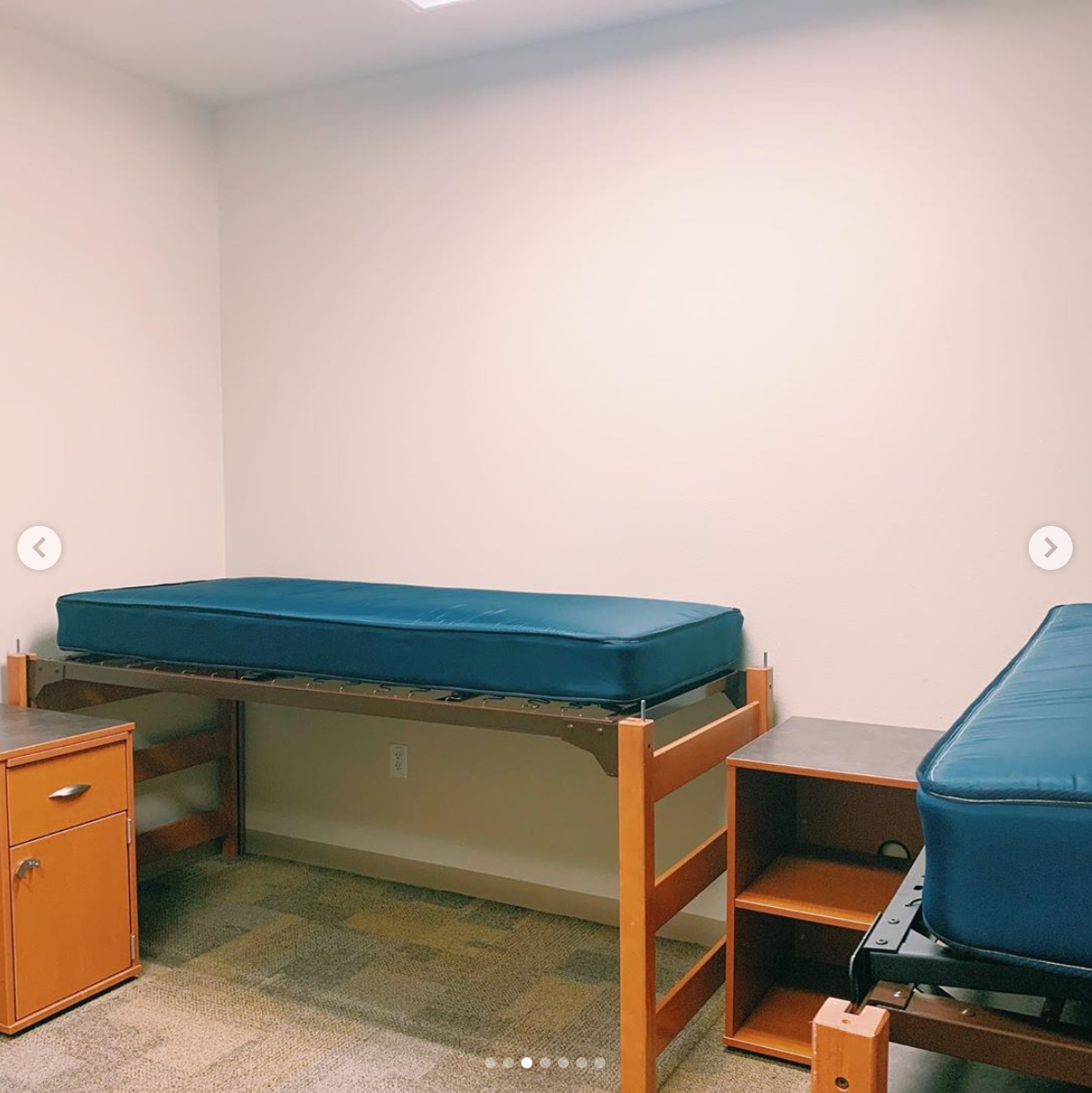 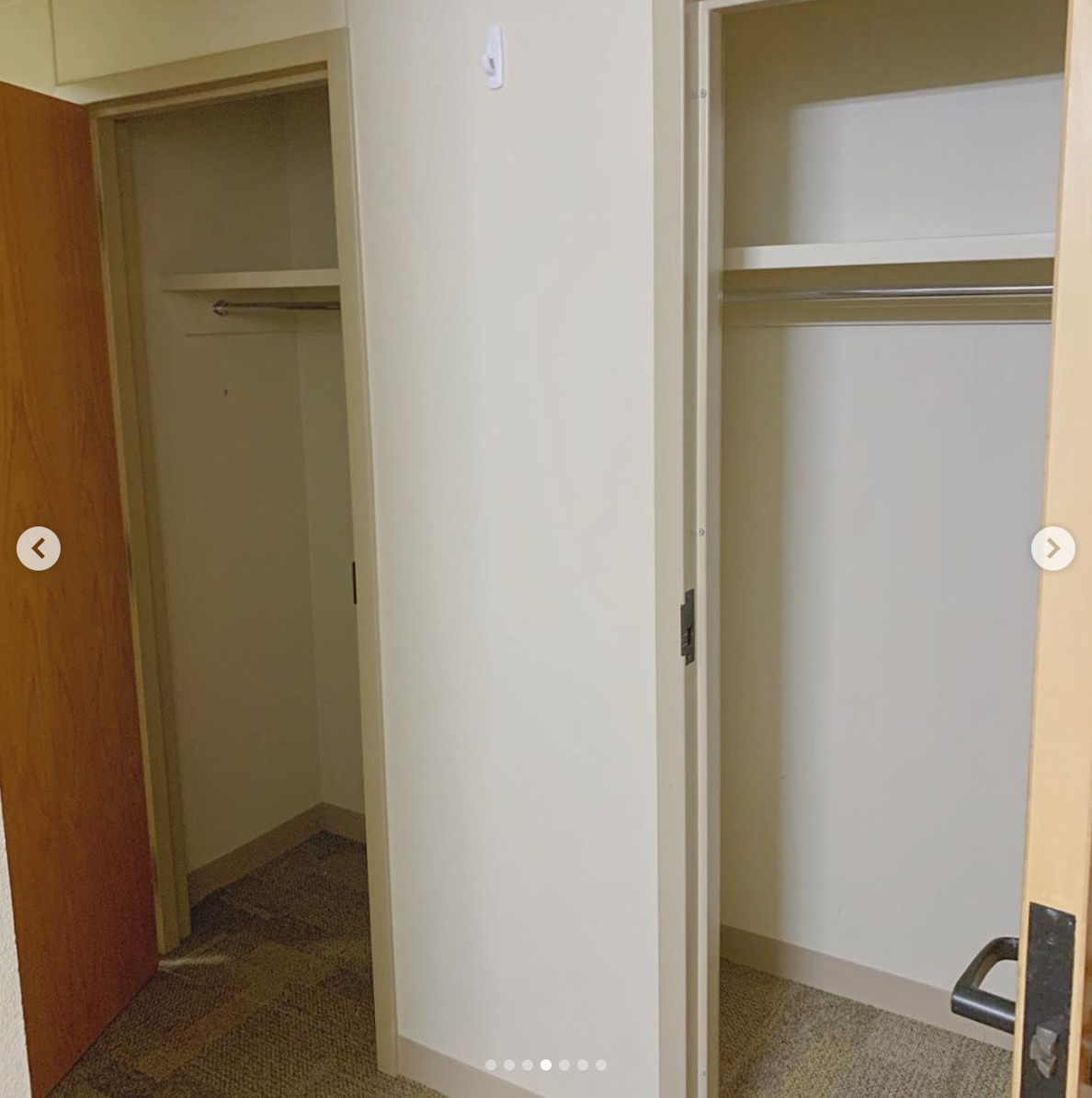 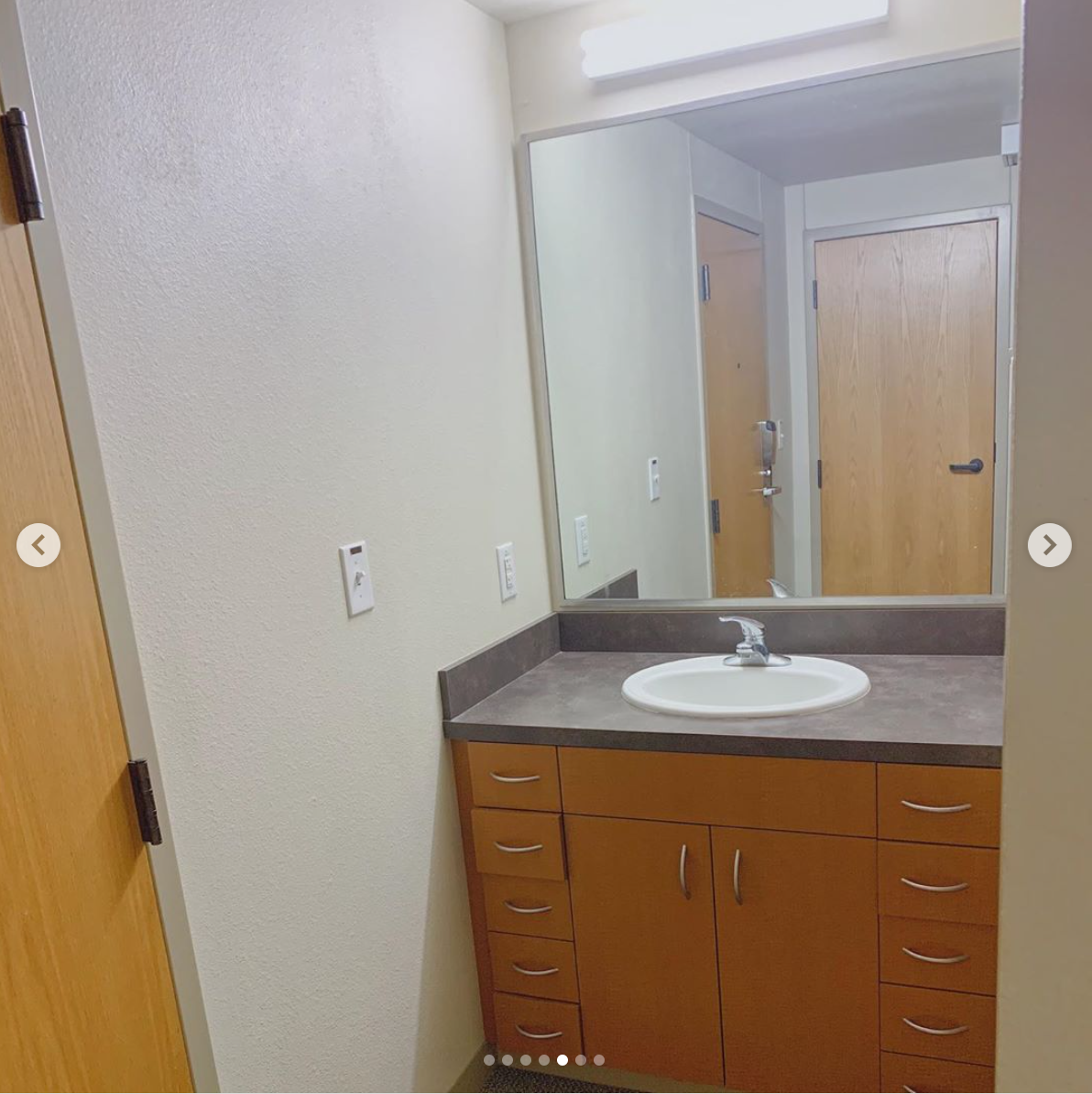 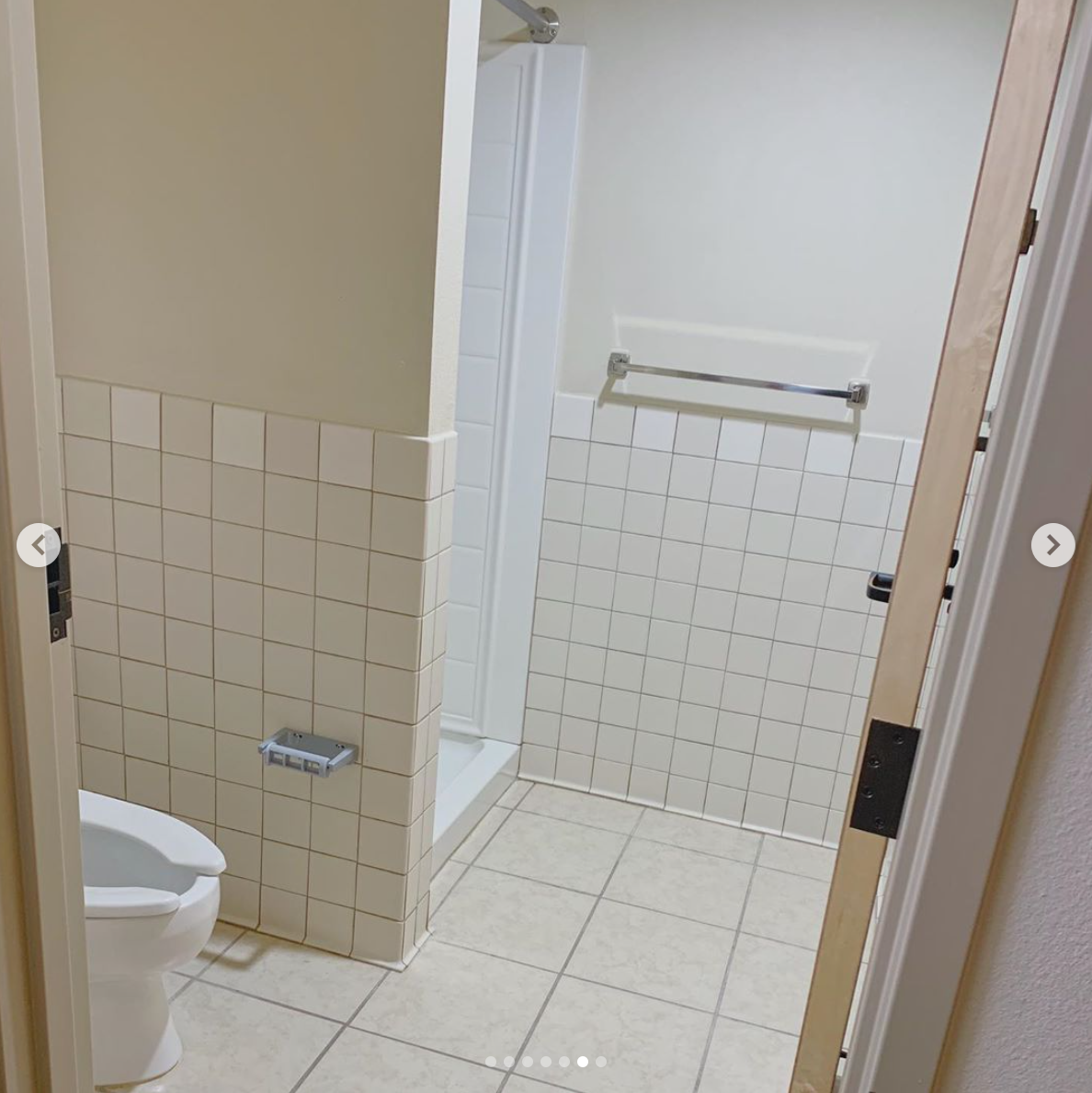 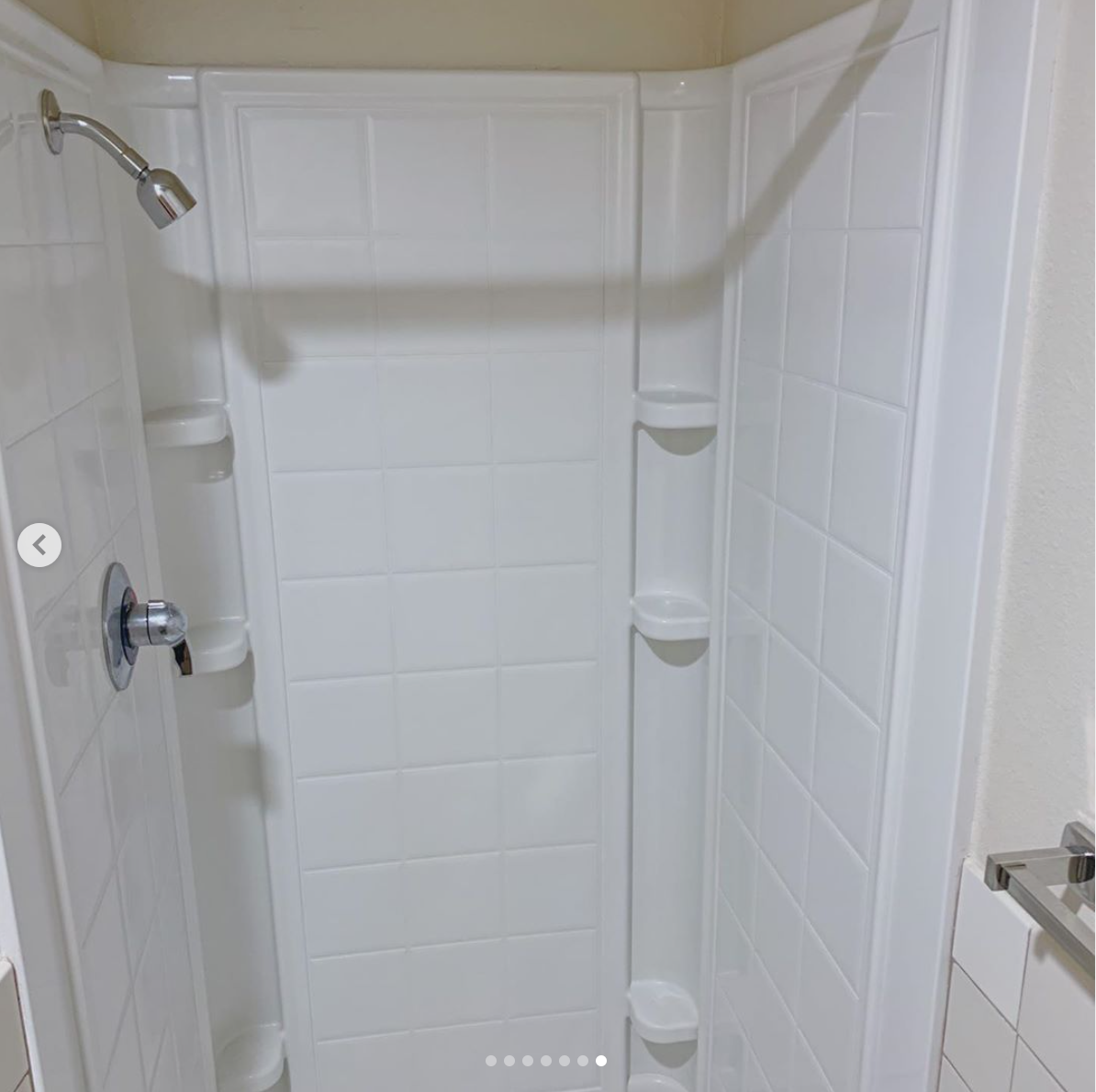 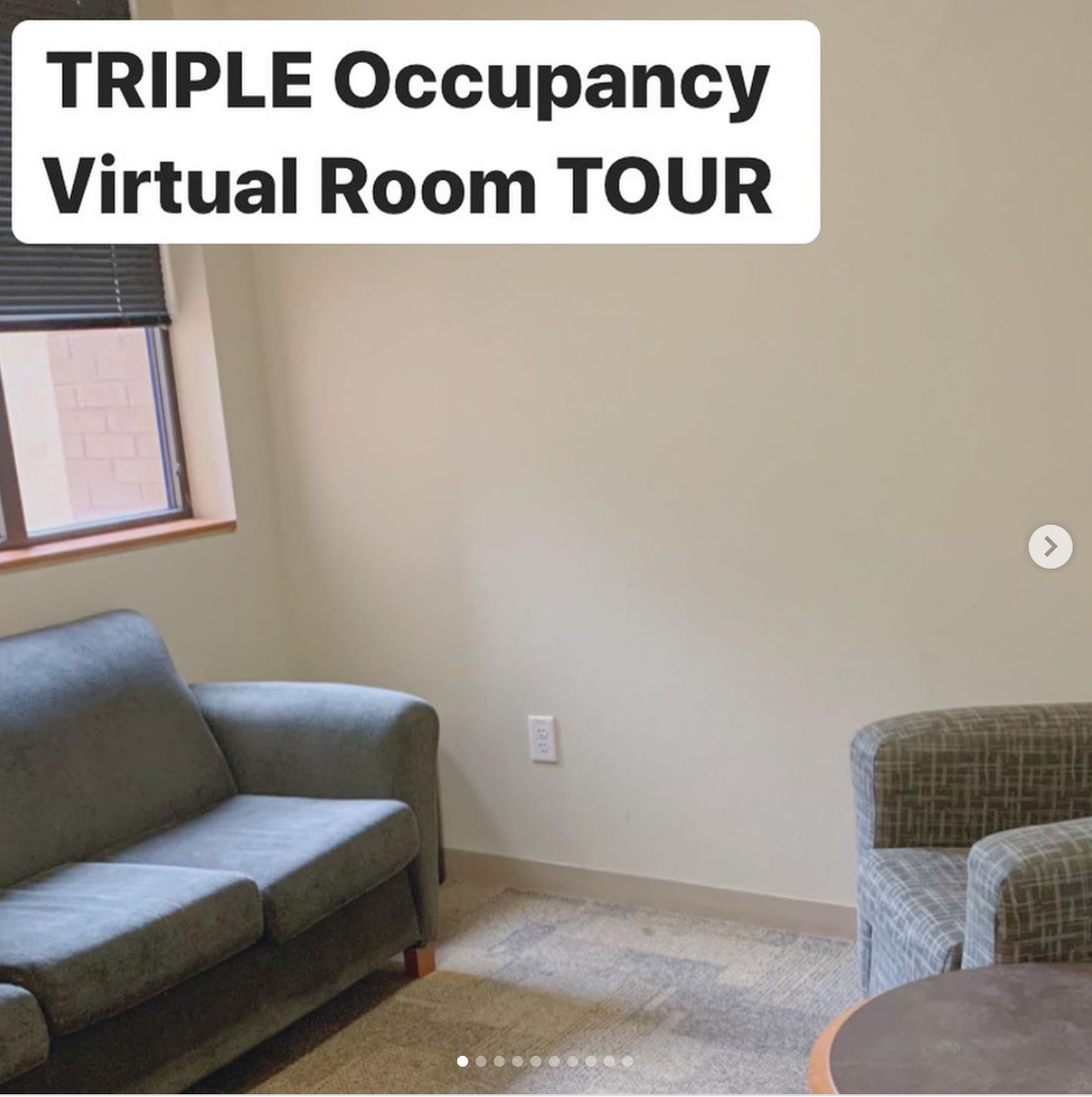 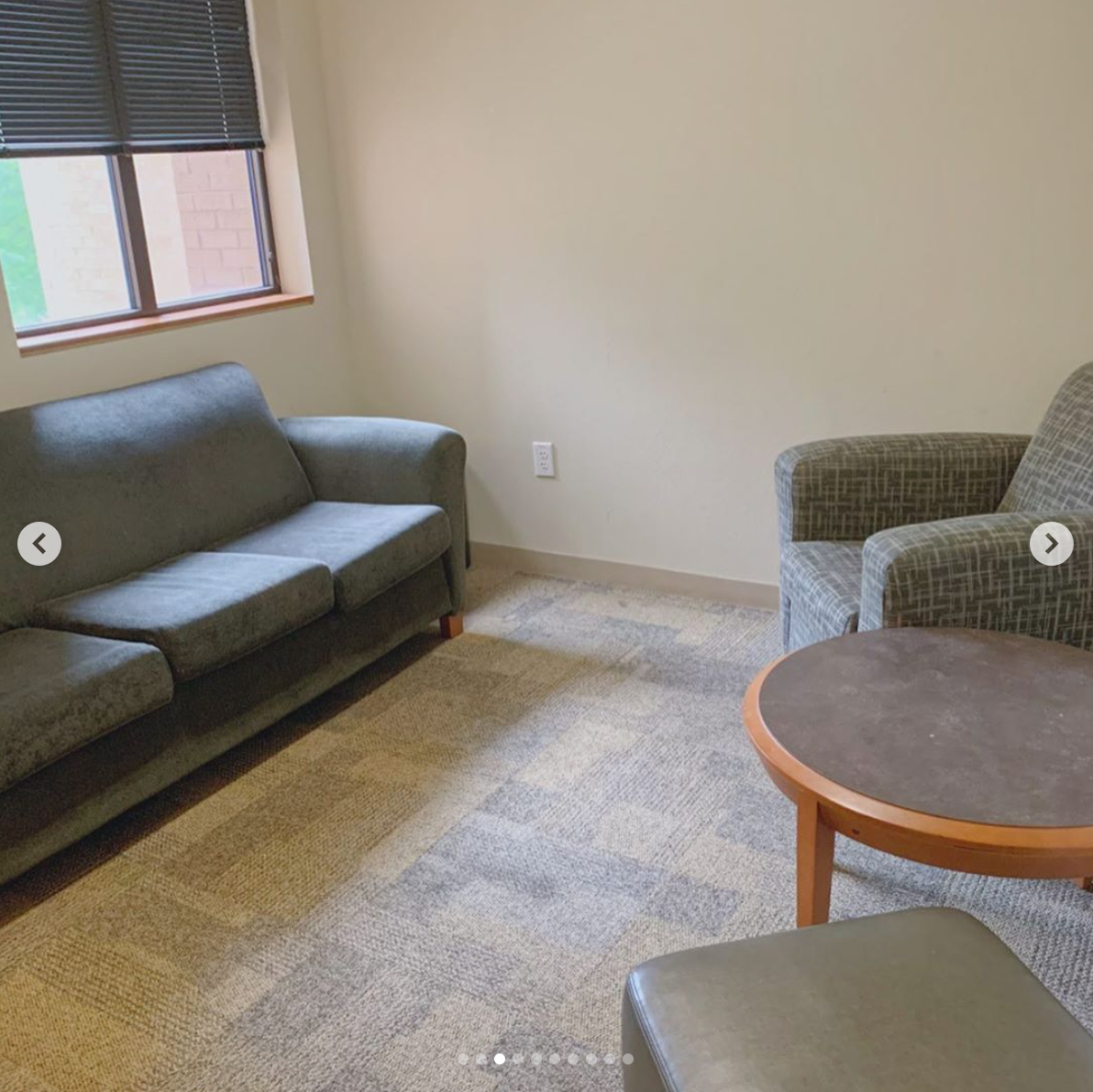 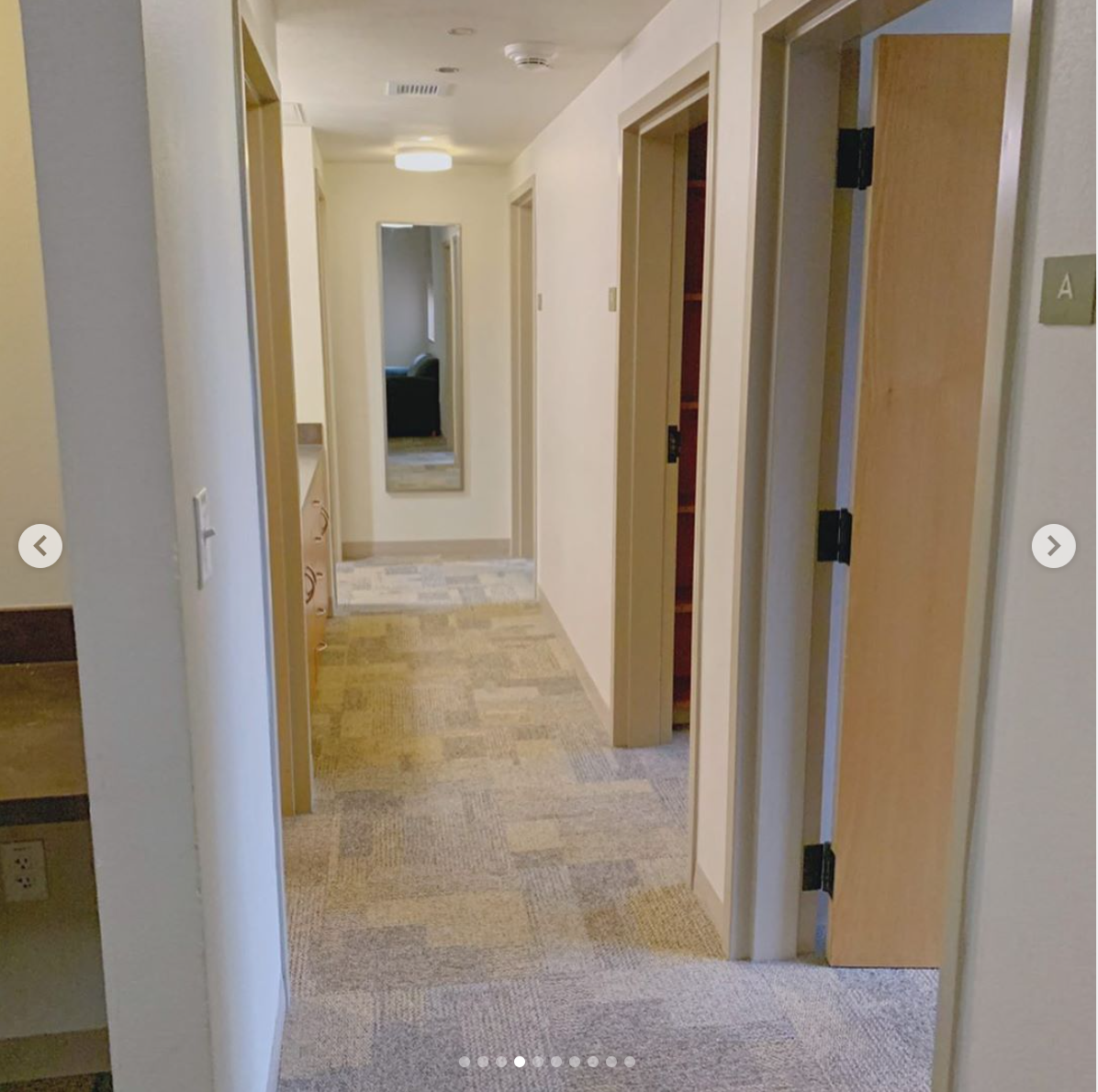 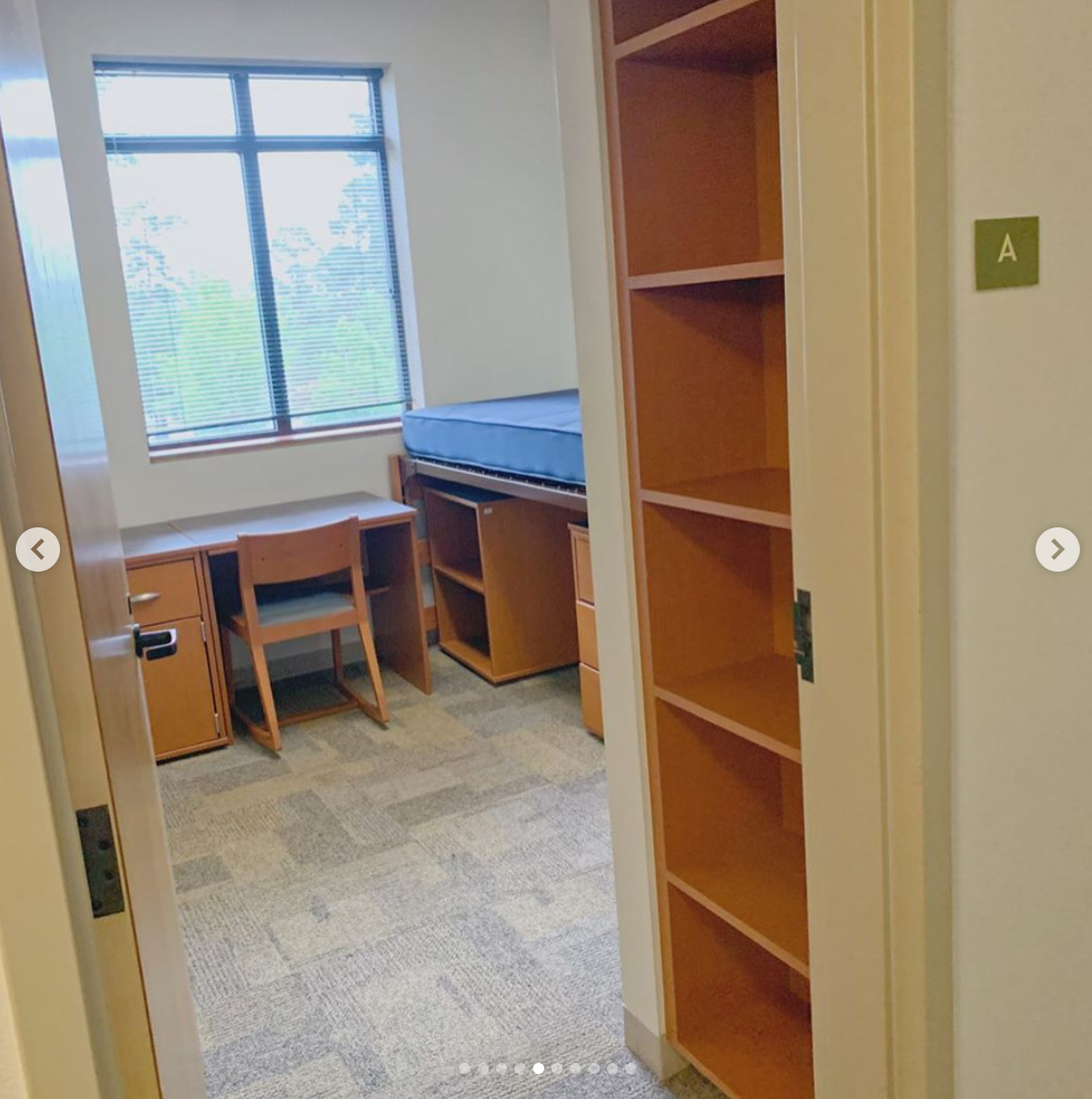 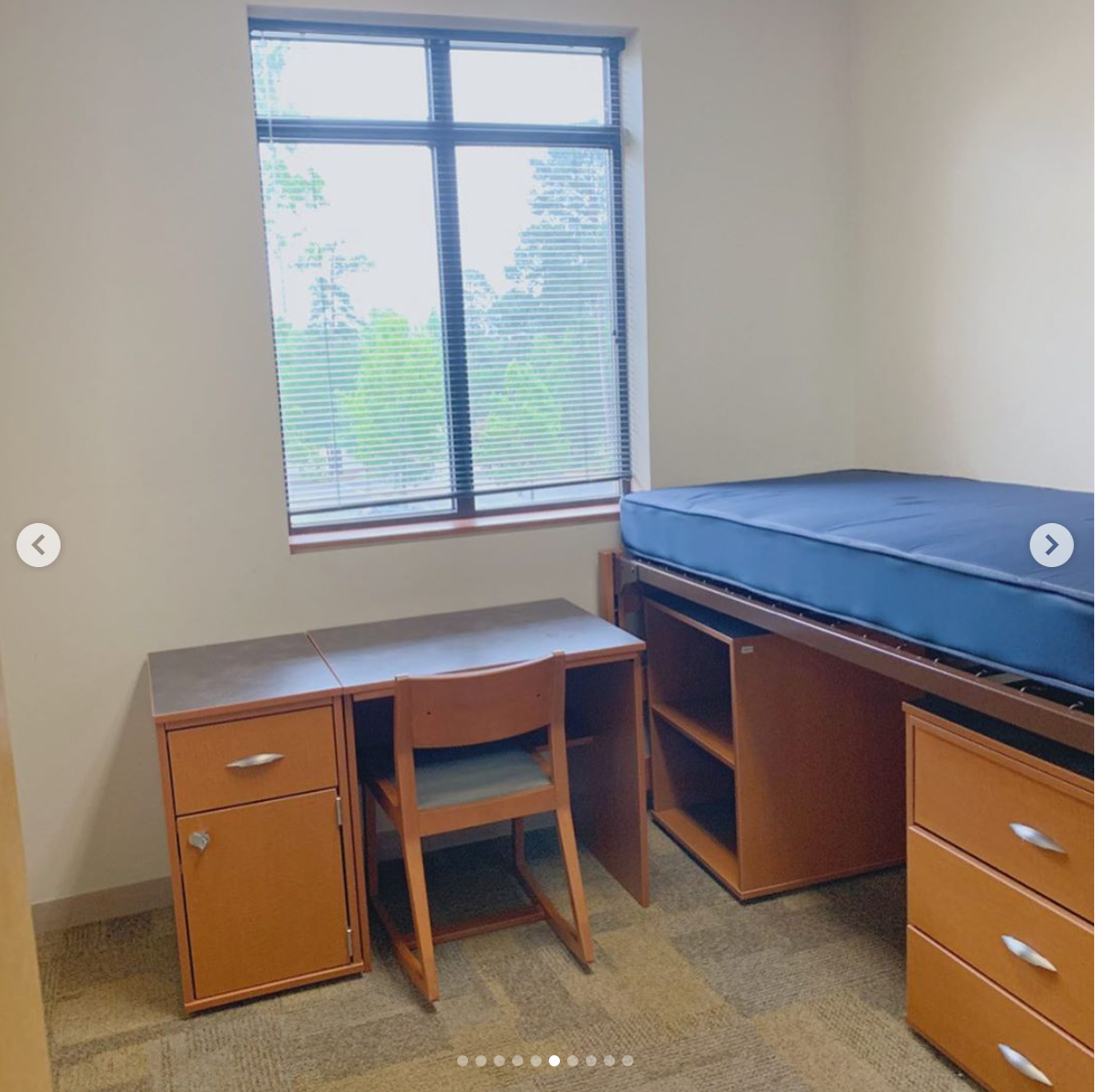 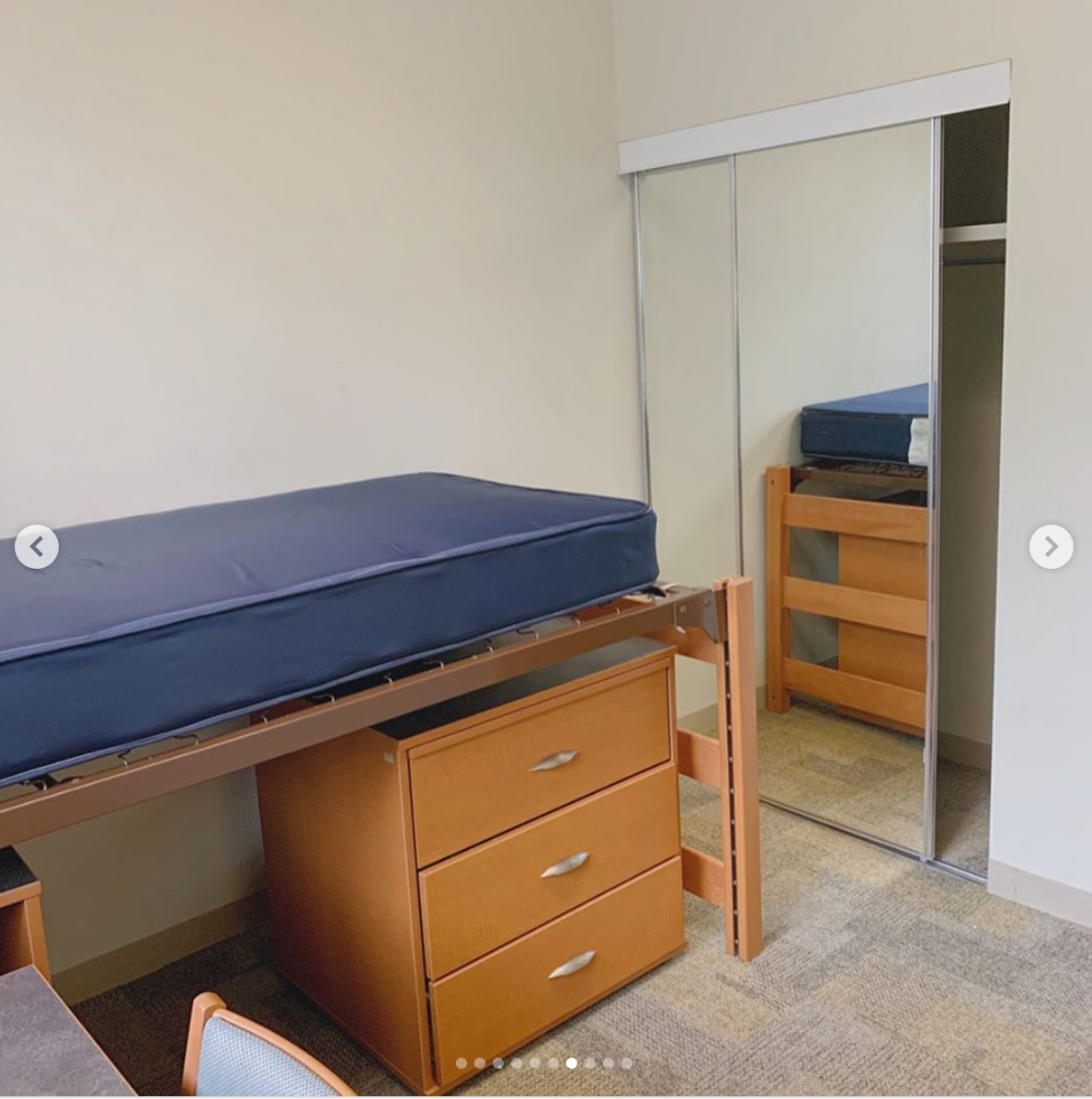 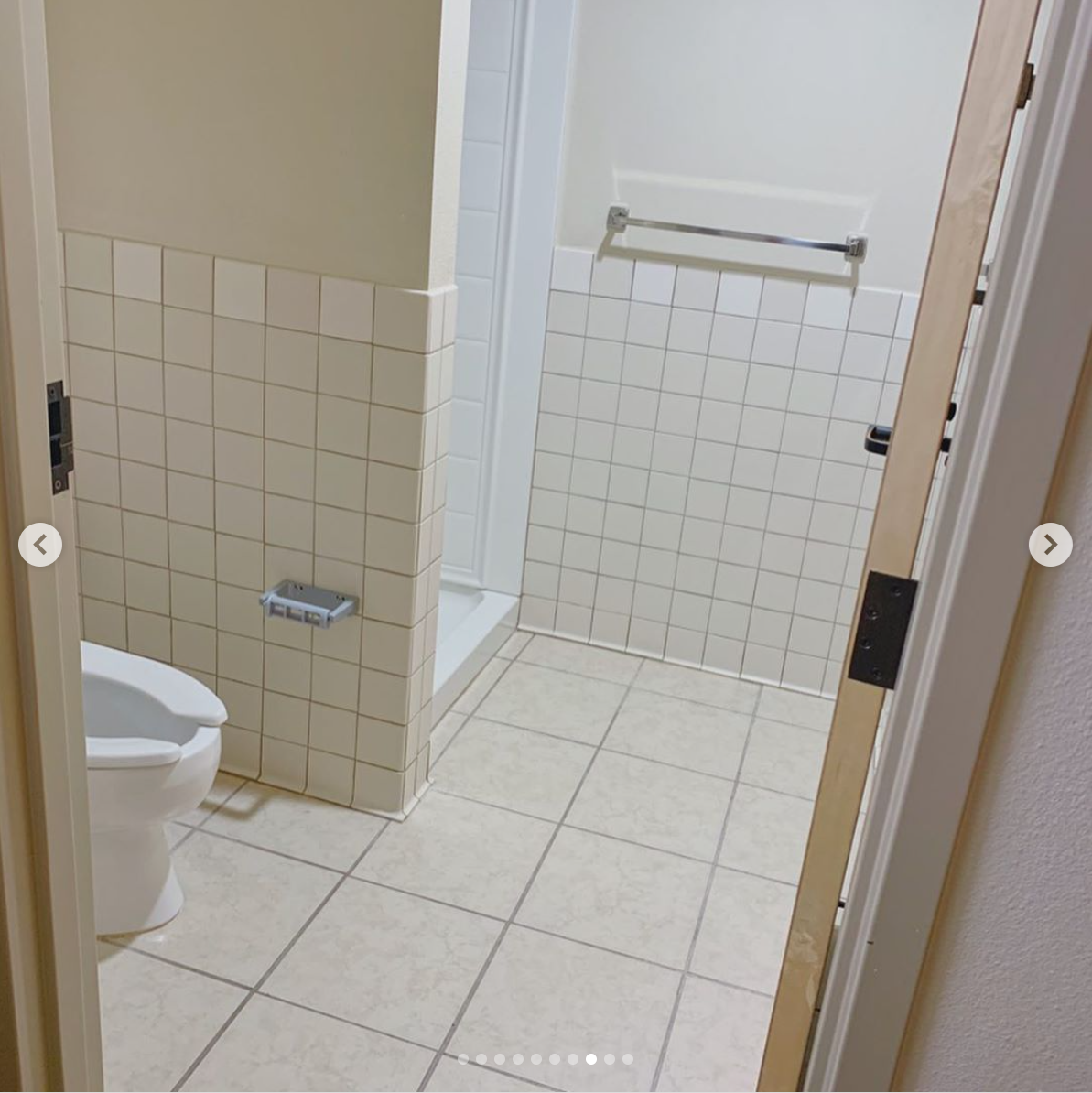 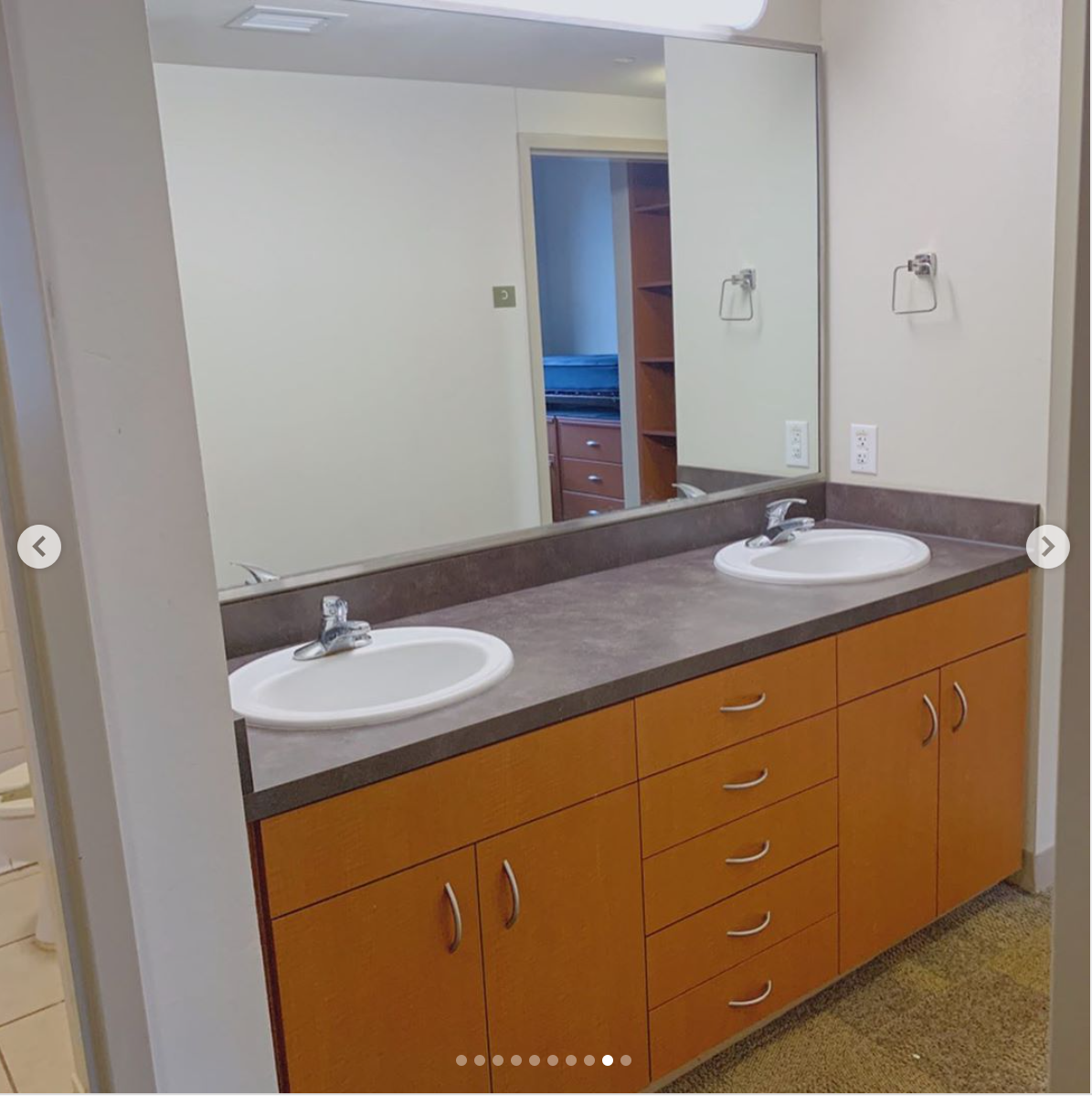 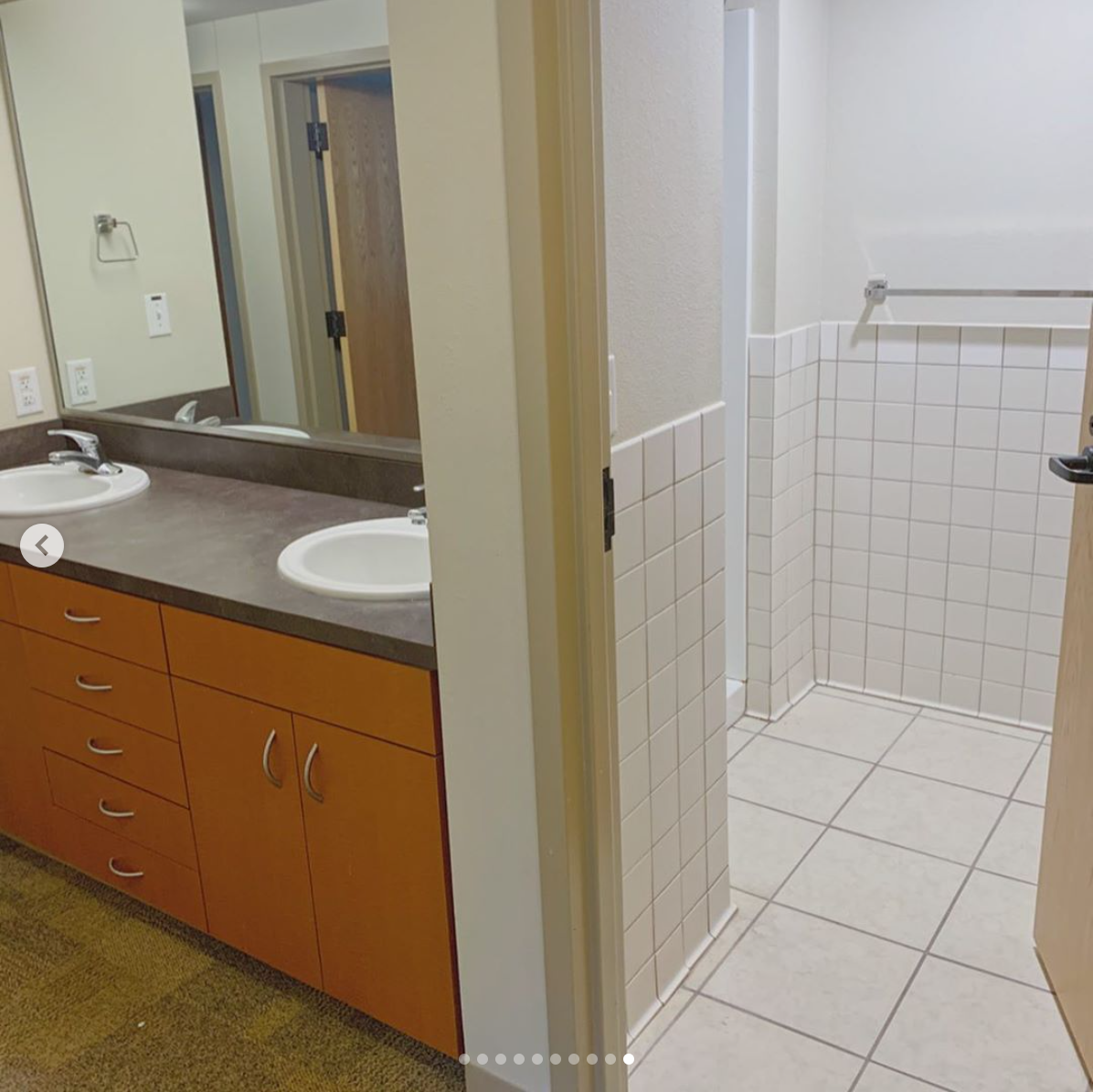